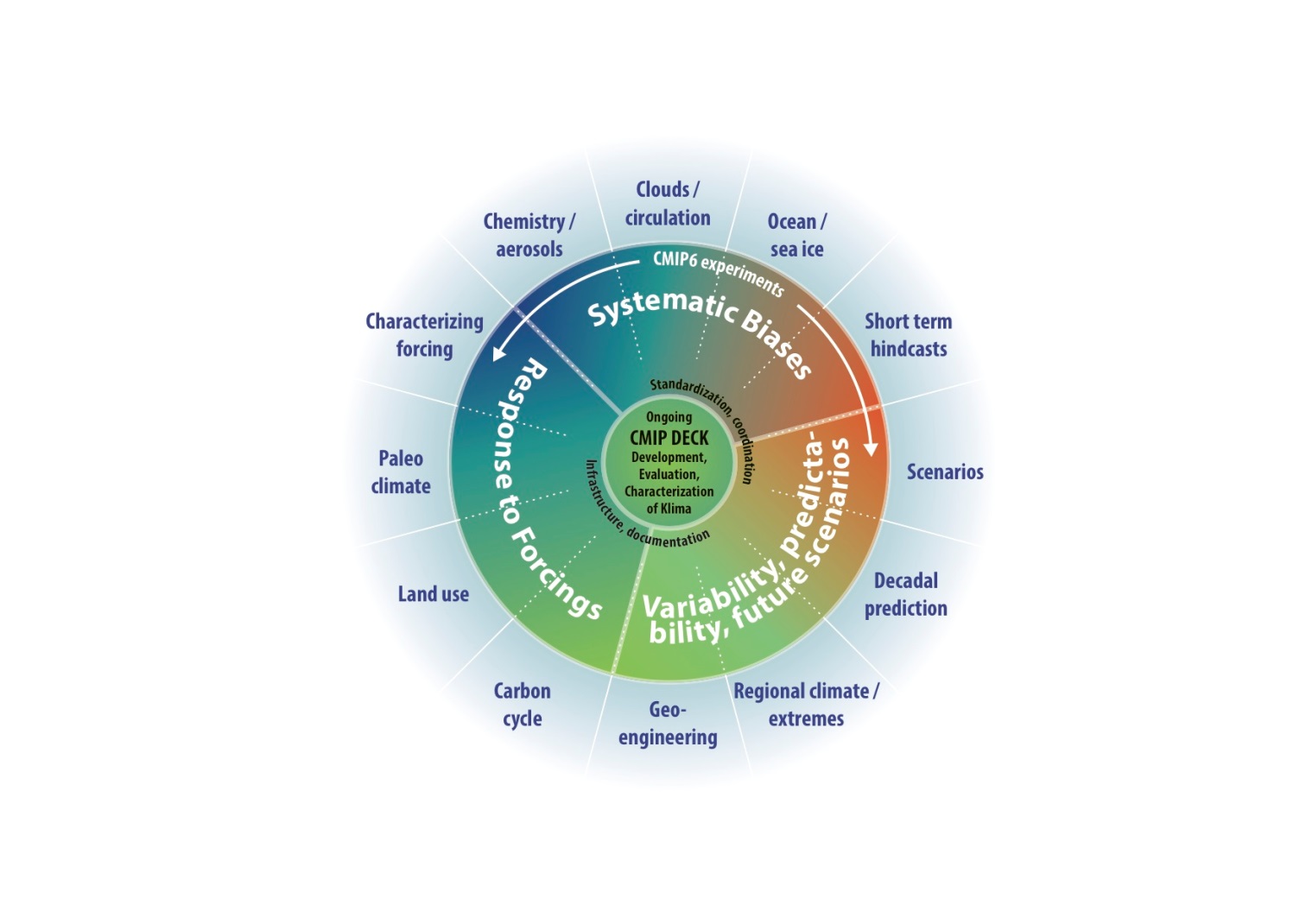 Preparing for the Next Phase of CMIP
Objectives:
Report on outcome of an Aspen Global Change Institute workshop (sponsored, in part, by DOE)
Propose a reorganization of WCRP-endorsed model intercomparison activities.
Invite community input on the design of CMIP6
Proposed design of CMIP6.
Summary:
The CMIP panel will oversee benchmark “DECK” experiments that will be performed whenever a new model version is developed and will endorse additional MIPs whose aims fit in with the WCRP's "Grand Challenges".  A small subset of the endorsed-MIP experiments would be selected, along with the DECK, to constitute CMIP6.
Impact:
A more flexible and manageable CMIP will allow it to evolve in response to new science questions and potentially could reduce the strain on modeling groups in meeting CMIP deadlines.
Reference: G. A. Meehl, R. Moss, K. E. Taylor, V. Eyring, R. J. Stouffer, S. Bony, and B. Stevens:  Climate Model Intercomparisons: Preparing for the Next Phase.  EOS Trans. AGU, 95, doi:10.1002/2014EO090001 2014.